Последний звонок
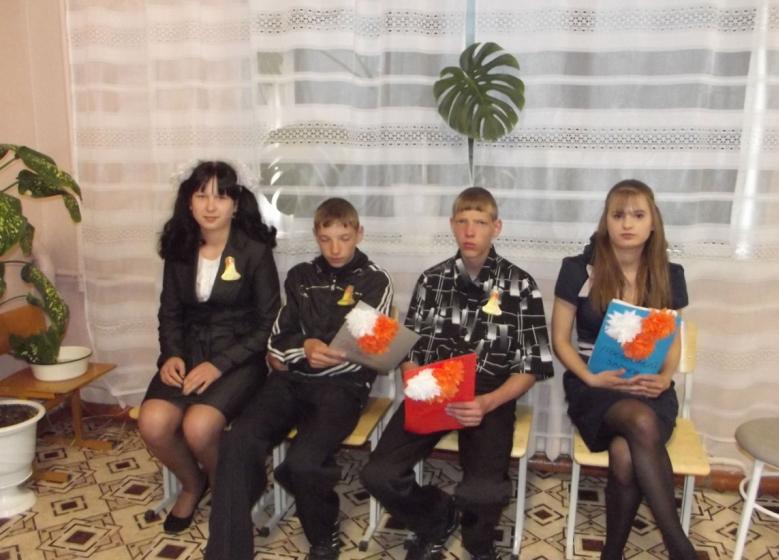 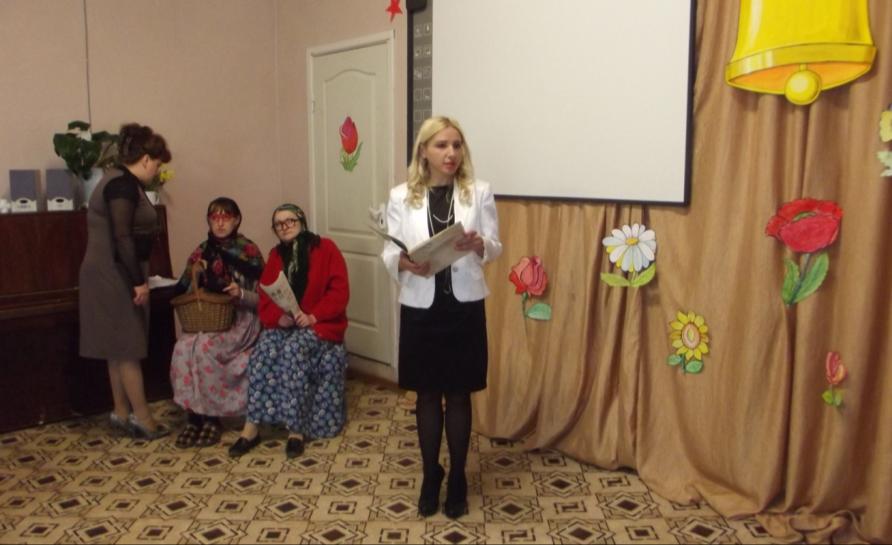 Выпускников поздравляет 
и.о.директора школы
Татьяна Сергеевна
Сергеева
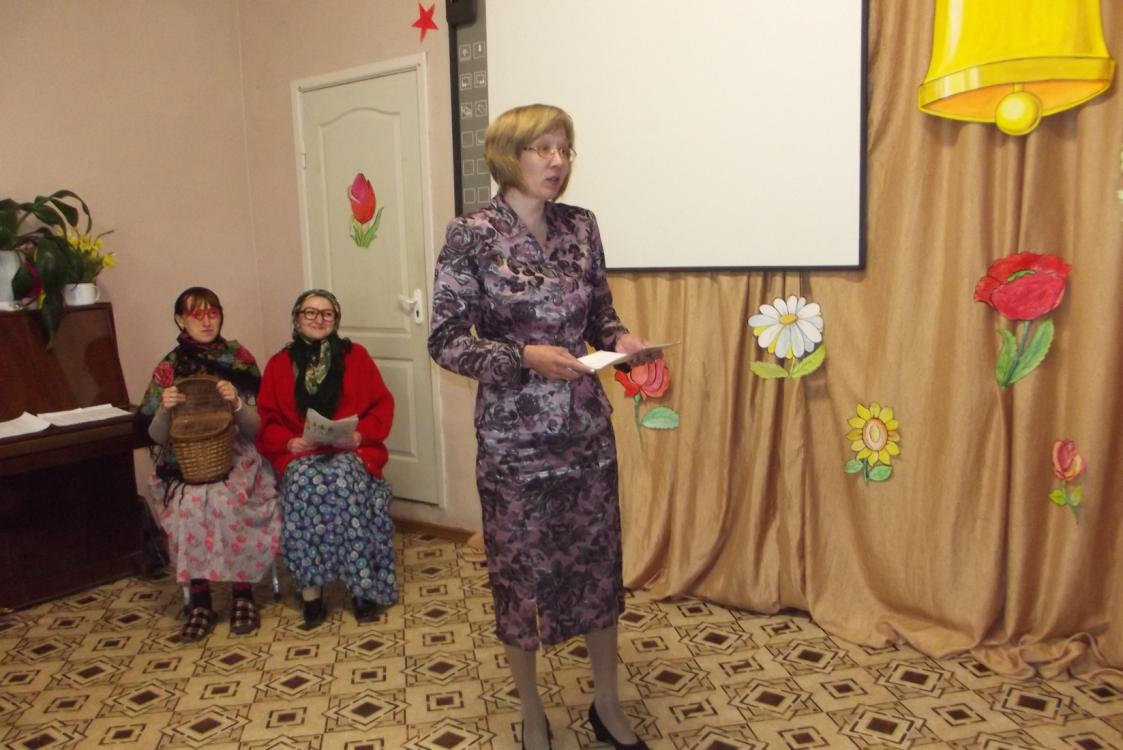 Выпускников поздравляет 
первая учительница
Светлана Владимировна
Тимошина
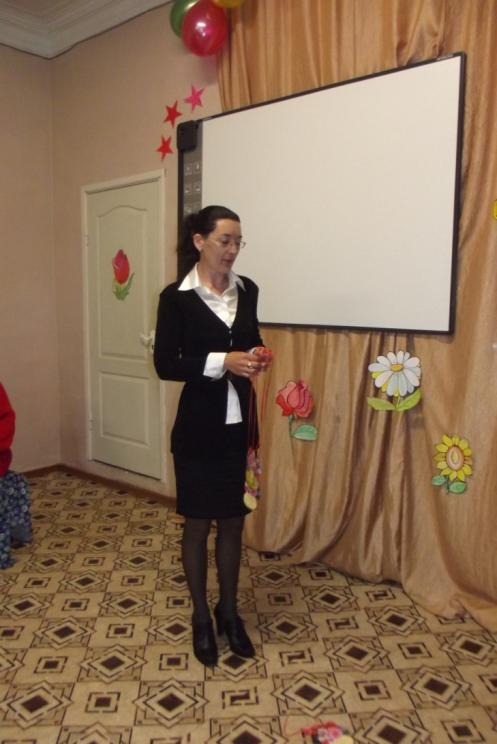 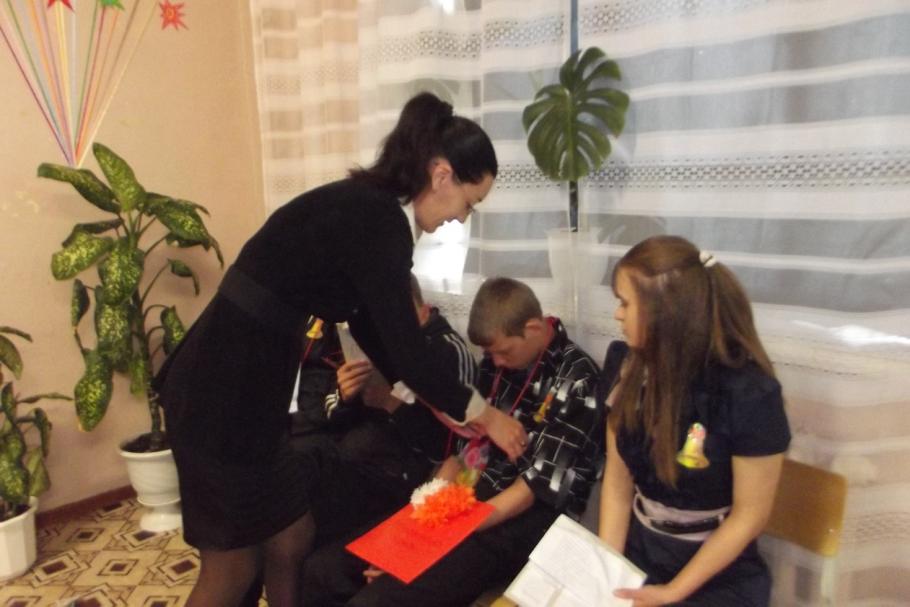 Классный руководитель
Наталья Викторовна Пушкарева поздравляет выпускников и  вручает им медали. 
Ребята получили фотоальбомы с фотографиями на память.
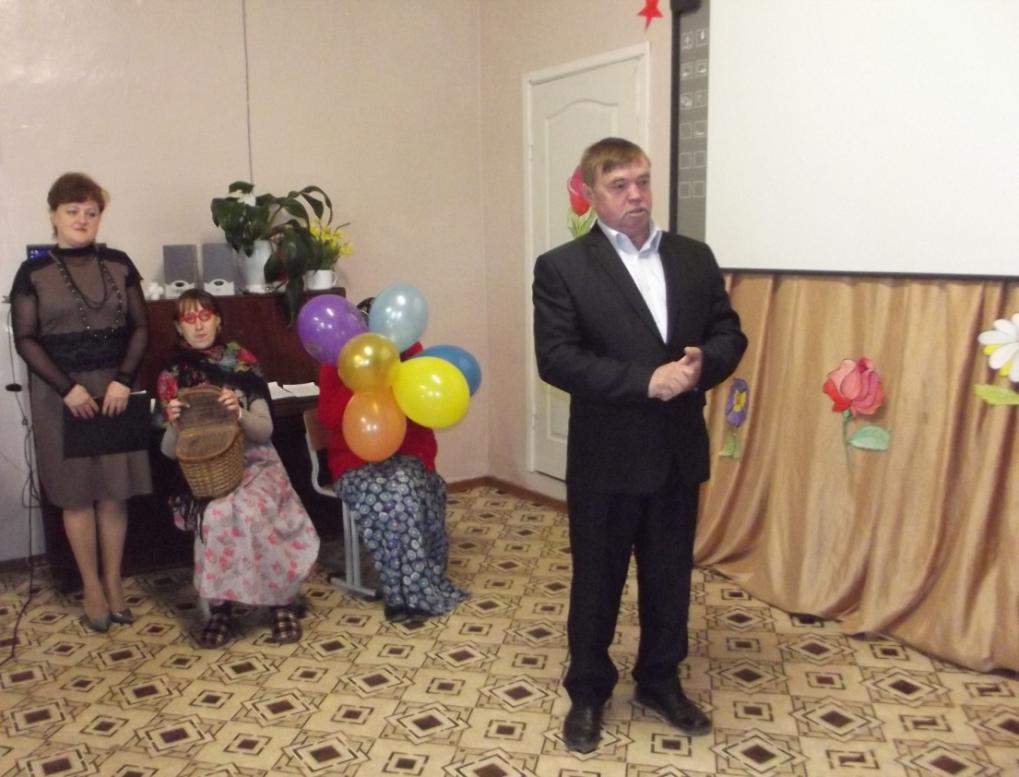 Выпускники принимают поздравление  от  учителя ЛФК 
и физкультуры, тренера любимой баскетбольной секции.
На празднике 
присутствовали 
две веселые 
новые 
русские 
бабушки
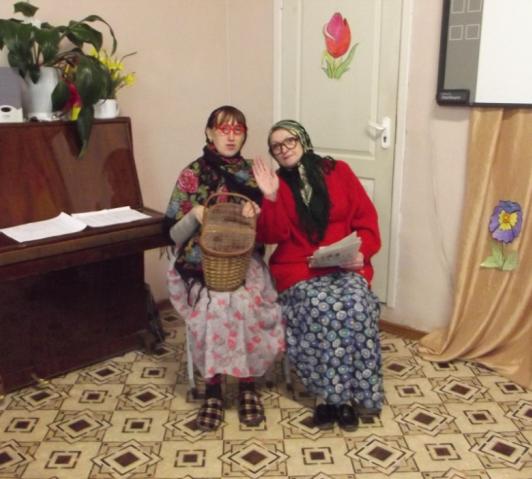 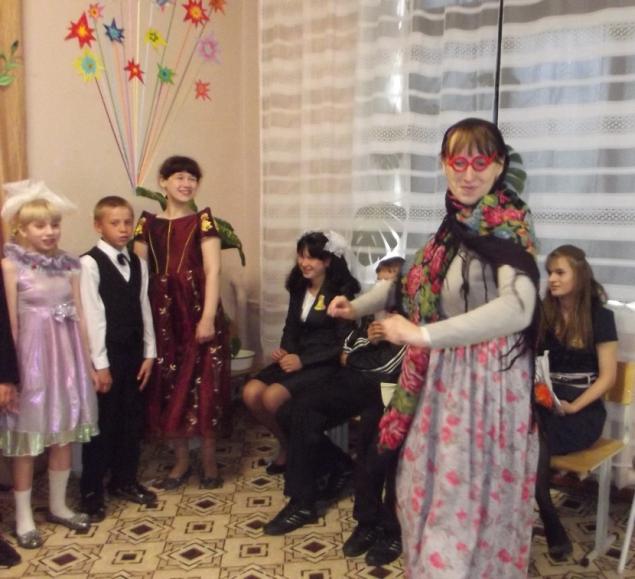 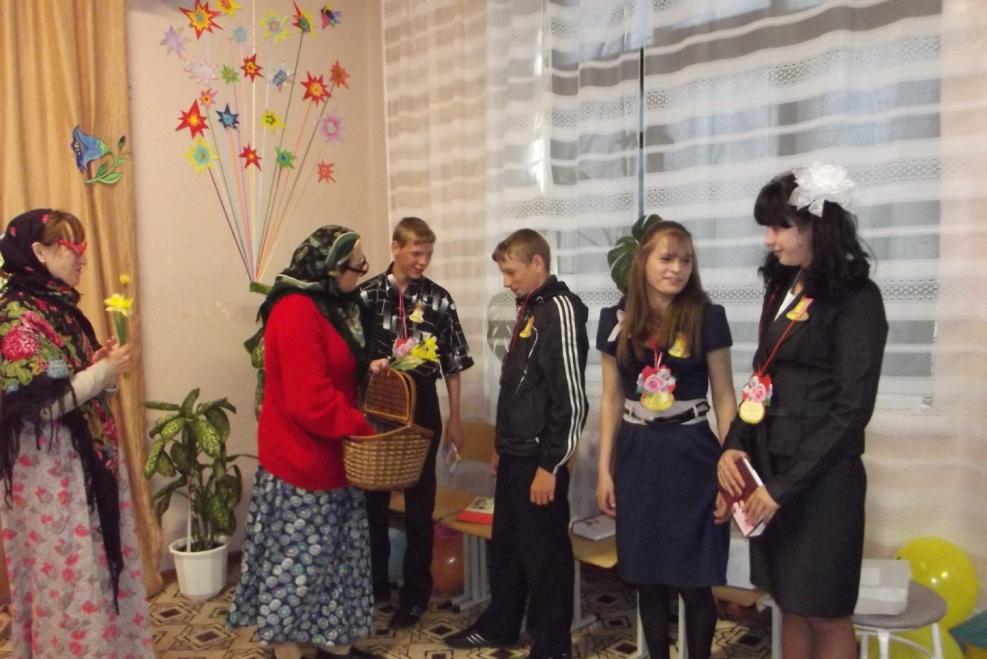